Budapesti elővárosi közlekedés
Eredmények, tervezett fejlesztések
Dr. Kormányos László
Szolgáltatásfejlesztési és értékesítési vezérigazgató-helyettes

Pest Megye Közgyűlése

Budapest, 2020. 02. 07
Versenyképes vasút | Helyzetkép
Budapest városhatár, modal split
A közösségi közlekedést használók aránya kb. 30-35%
A Budapesten belüli modal split: 55%
Rendkívül nagy környezeti terhelés,átlagosan 1,3 fő/személykocsi
A bevezető- és főutak kapacitáshatáron üzemelnek,bővítés nem lehetséges
Városhatárt átlépő fő, forrás: BKK, 2014
Versenyképes vasút
Munkanap reggeli ingázási lehetőségek
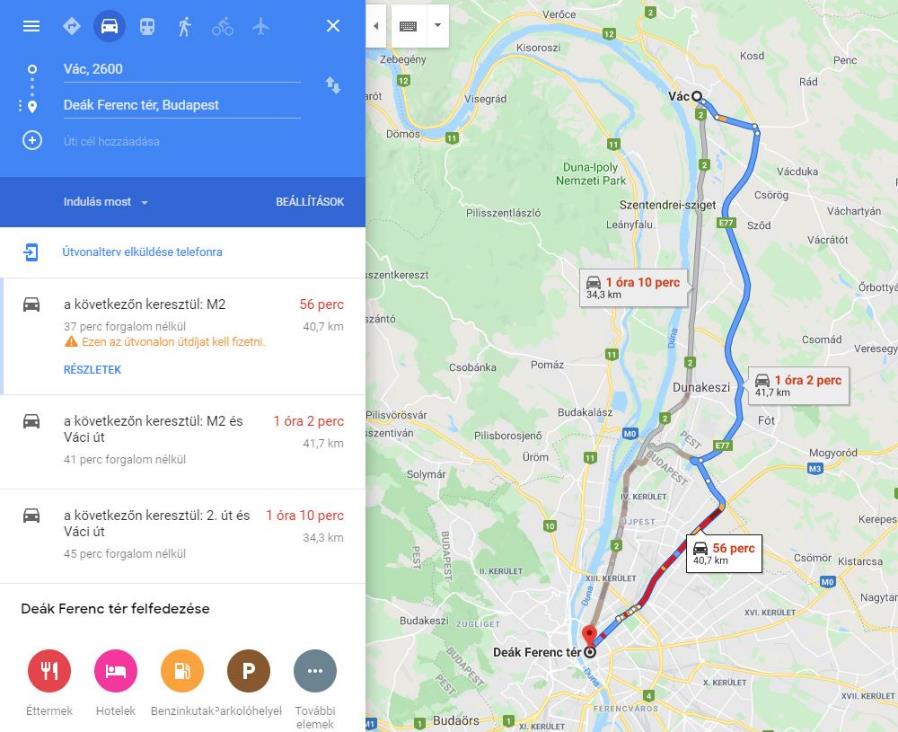 Vác – Budapest (2019.11.07.)
reggel 7:00
Utazási idő autóval: 56 perc
Menetidő vonattal: 27 perc(+ kb. 10 perc helyi közlekedés)
Versenyképes vasút
Munkanap reggeli ingázási lehetőségek
Érd – Budapest (2019.11.07.)
reggel 7:00
Utazási idő autóval:52 perc
Menetidő vonattal:11 perc(+ kb. 15 perc helyi közlekedés)
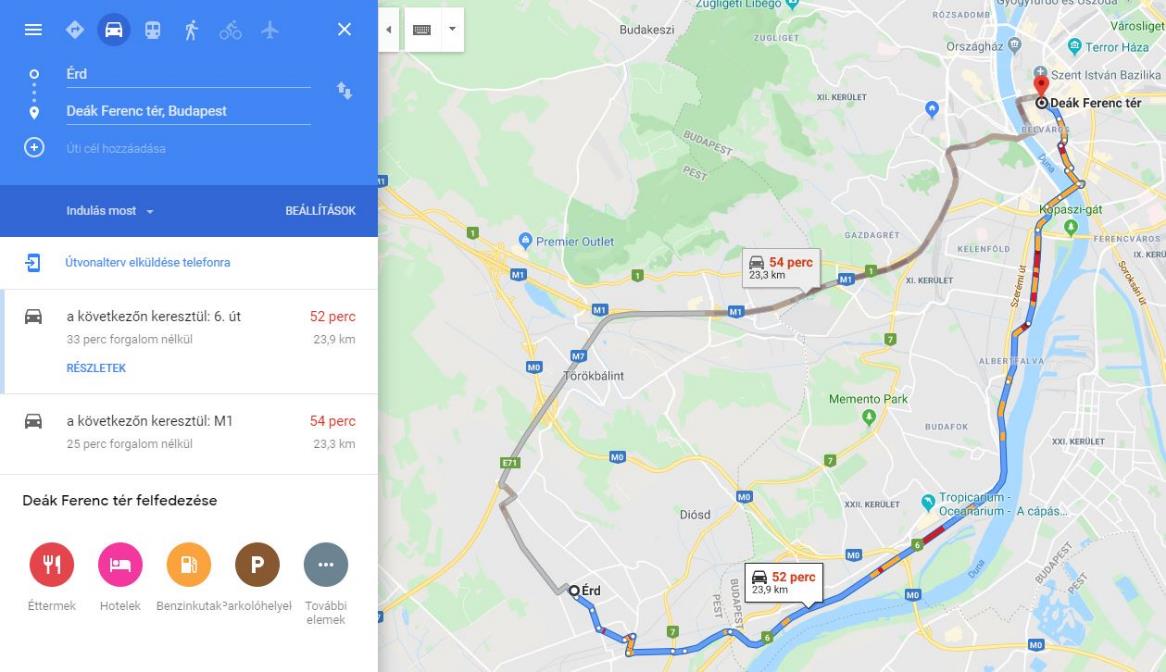 Versenyképes vasút
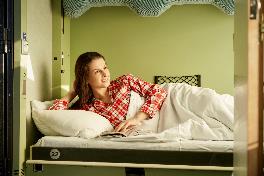 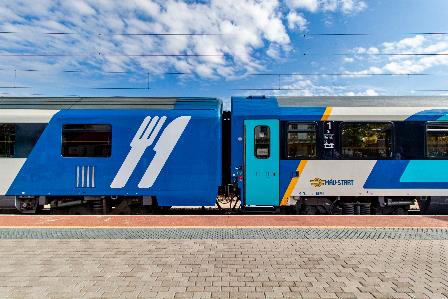 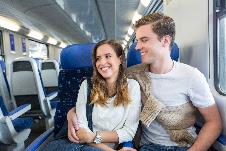 Stabilitás
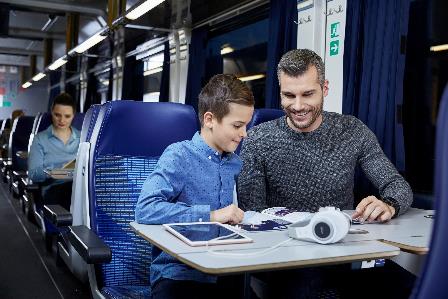 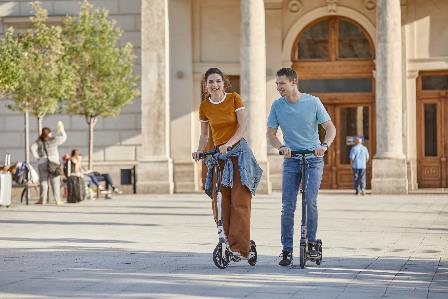 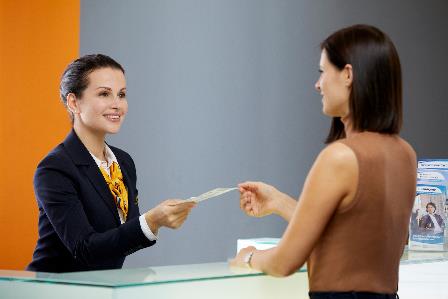 Modernizáció
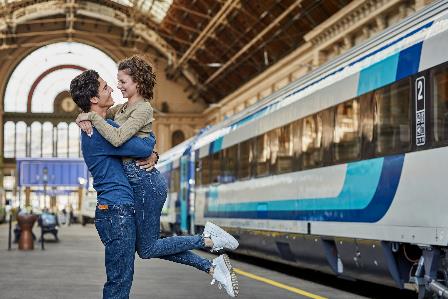 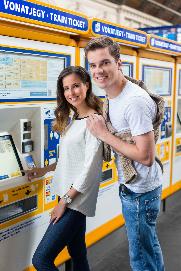 Fenntarthatóság
Együttműködés
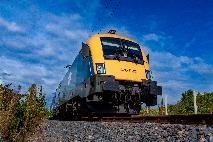 2019 legfontosabb menetrendi fejlesztései, eredményei
Versenyképes vasút | 2019 legfontosabb fejlesztései, eredményei
Budapest – Cegléd vonal új reggeli menetrendi struktúra (2019 május)
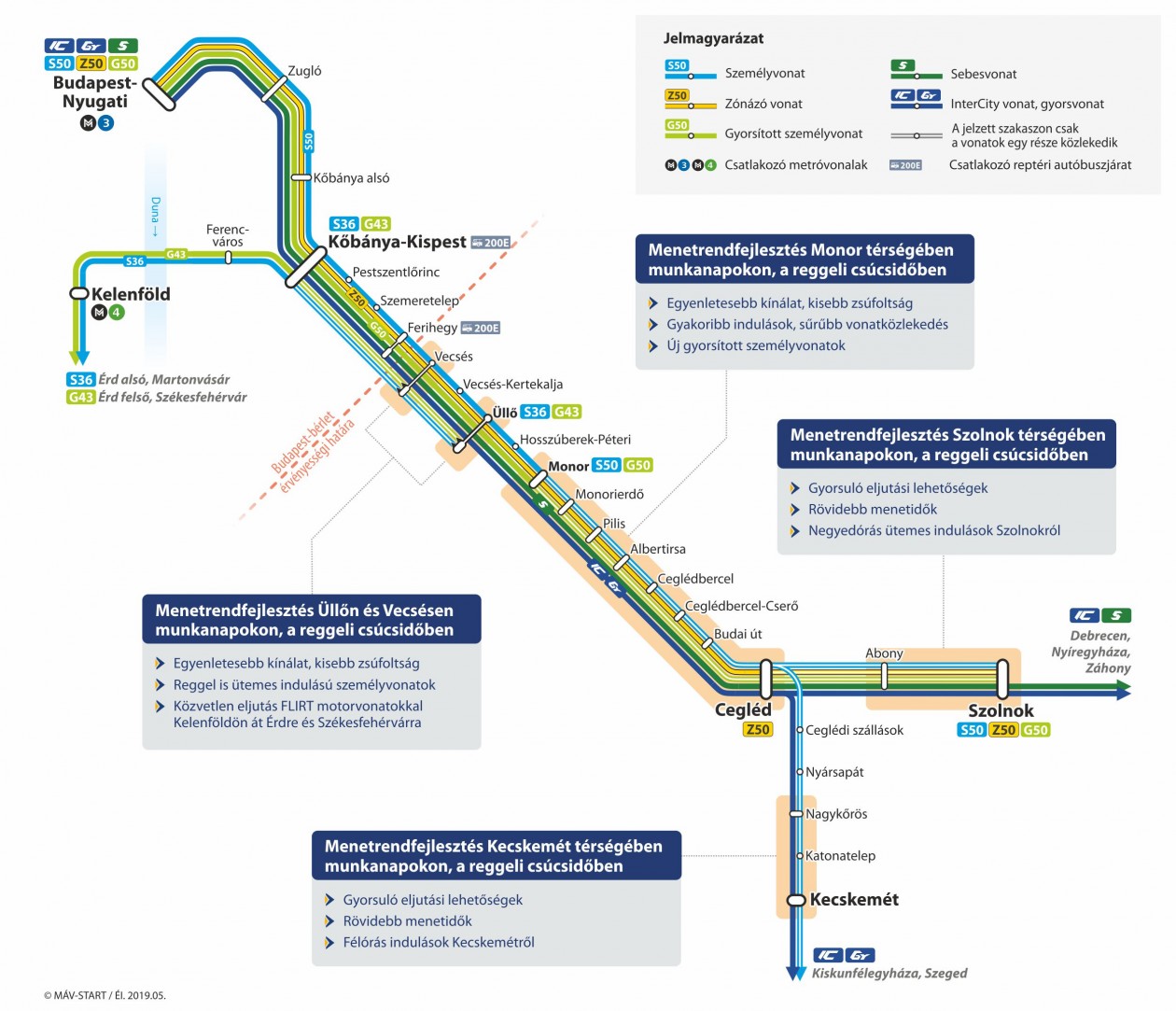 Budapest felé jelentősen javult a reggeli eljutási lehetőség menetidőben és kínálatban 
Távolabbi települések (Cegléd, Kecskemét, Szolnok) felől 10-18 perccel gyorsabb eljutás, 30 percenként
A legnagyobb megállók és állomások sűrűbb kiszolgálást kaptak
Több férőhely biztosítása: a zónázó vonatok tehermentesítése, kisebb zsúfoltság
Az elöregedett infrastruktúra (jármű, pálya) miatt a fokozott zavarérzékenység
Versenyképes vasút | 2019 legfontosabb fejlesztései, eredményei
Elővárosi éjszakai közlekedés elindítása (2019 október)
Péntek/szombat, illetve szombat/vasárnap éjszaka órás ütemű folyamatos közlekedés Budapestről Szolnokra és Szobra (S50, S70)
Új éjszakai vonat Esztergomba (S72)
Éjszakai közlekedéshez kapcsolódóan a G70 és Z70 vonatok esti üzemidő-bővítése
Szolnok és Kecskemét felé gyorsabb késő esti eljutások
A vonatok iránt nagy kereslet jelentkezik, különösen a fiatalok (célközönség) részéről
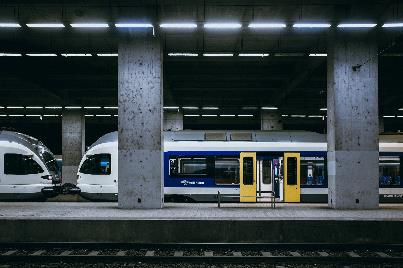 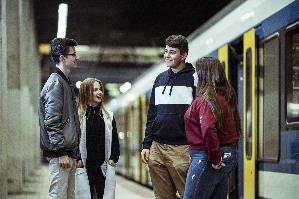 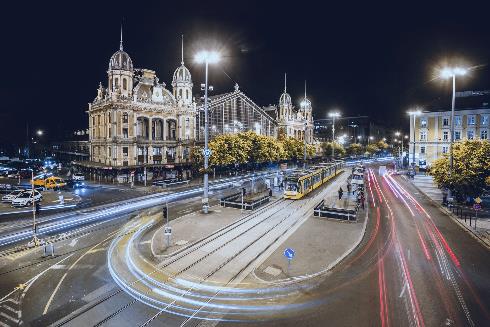 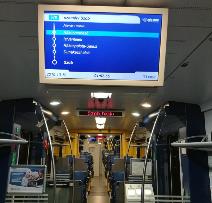 Versenyképes vasút | 2019 legfontosabb fejlesztései, eredményei
Budapest – Esztergom menetrendi változások | I. ütem (2019 december)
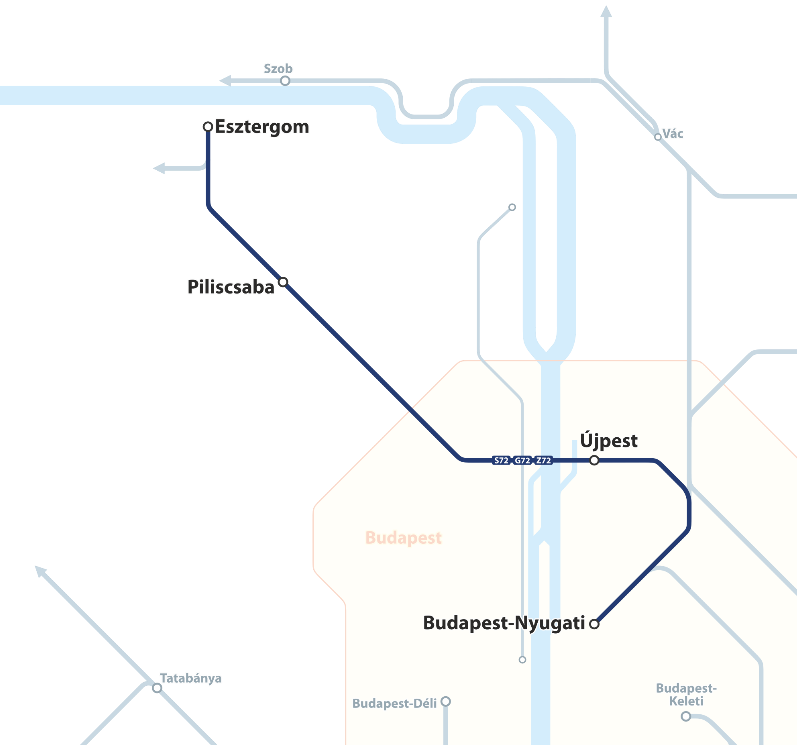 Korábban óránként 3 vonat egyenetlen követésben, fejlesztés után 4 vonat óránként, egyenletesen
Hétköznapi struktúra:
30 perces zónázó közlekedés Esztergom és Budapest között (gyorsabb eljutások)
30 percenként S72-es vonatok Piliscsaba és Angyalföld között
Reggeli csúcsidőben 60 percenként G72-es vonatok Budapest-Nyugatiba
sűrűbb követésPiliscsabára
Gyorsabb eljutás a Z72-es vonatokkal
egyenletesebbindulások Újpestről
Versenyképes vasút | 2019 legfontosabb fejlesztései, eredményei
Budapest – Székesfehérvár viszonylat (2019 december)
Zalaegerszeg és Szombathely felé InterCity vonatokat indítottunk
Budapest és Székesfehérvár között egyenletesebb gyorsvonati közlekedés(5-55 perc helyett 25-35 perc)
Az egésznapos félórás ütemből kevesebb vonat hiányzik (38 perces menetidő)
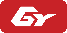 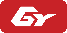 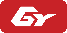 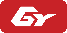 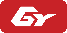 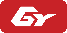 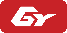 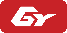 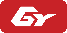 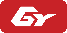 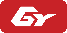 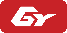 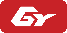 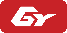 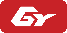 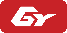 Versenyképes vasút | 2019 legfontosabb fejlesztései, eredményei
M3-as metró pótlása: vasúti alternatíva (2019 áprilistól)
Az egész dél-pesti agglomeráció érintett
Ferihegy (Kőbánya-Kispest) és Budapest-Nyugati között 5-15 percenként közlekednek vonatok
Minden vonat (IC és sebesvonatok is)igénybe vehető Budapest-bérlettel 
Kunszentmiklósi vonatok (S25) Kőbánya-Kispest helyett a Keleti pályaudvarra közlekednek
Érezhetően nagyobb városon belüli utasszáma vonatokon
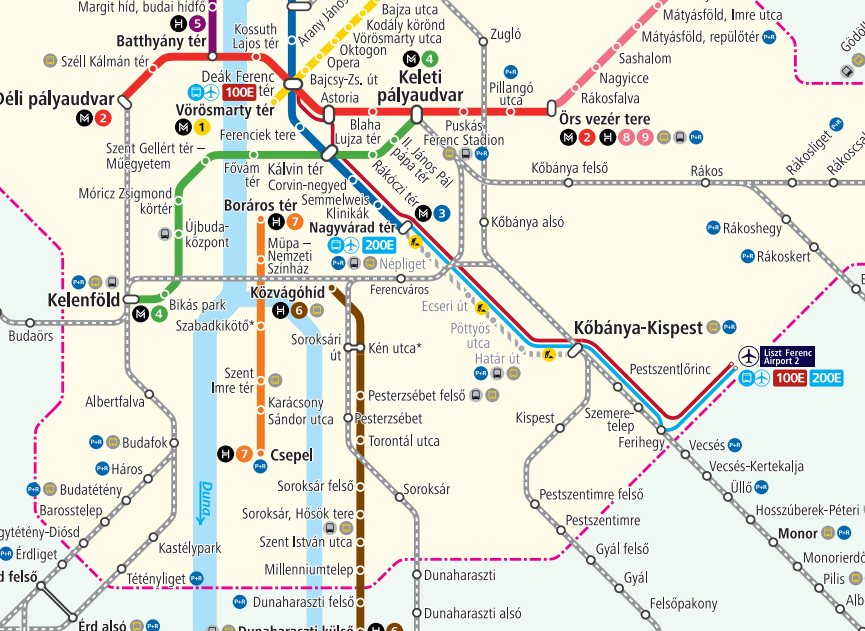 Rövid- és középtávú fejlesztési stratégiánk
Versenyképes vasút | Rövid- és középtávú fejlesztési stratégiánk
Utasforgalom Budapest elővárosában
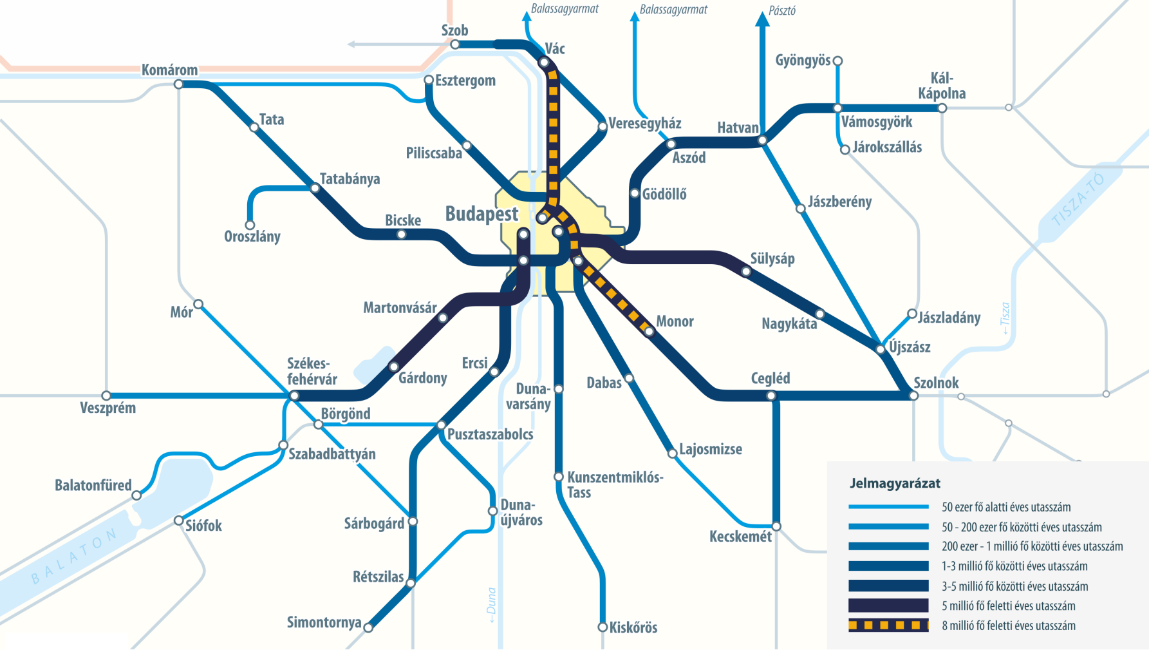 Napi 95 000 utas
3,5 milliós agglomeráció
millió fizető utasfő
[Speaker Notes: Elővárosi fizető utasfő
2019-es adat: várható]
Versenyképes vasút | Rövid- és középtávú fejlesztési stratégiánk
Zöld vasút | Reális válasz lokális és globális problémákra
Fokozódó közúti forgalom, dugók, környezetszennyezés
Modern, környezetbarát járművek beszerzése
Az egyéni közlekedésnél lényegesen kedvezőbb károsanyag kibocsátás
Zéró emisszió a villamosított vonalakon
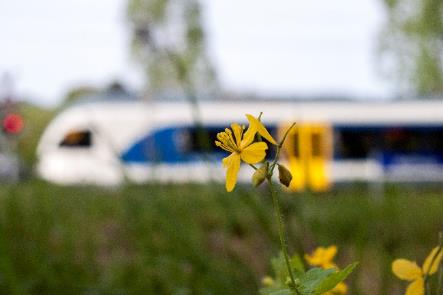 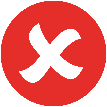 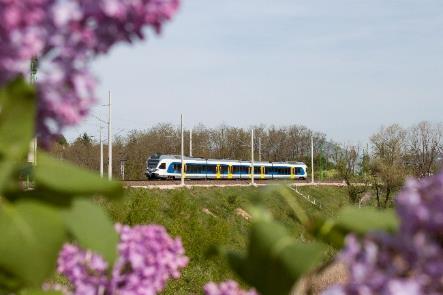 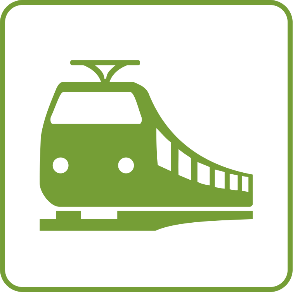 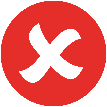 Versenyképes vasút | Rövid- és középtávú fejlesztési stratégiánk
Infrastruktúra: tervezett budapesti célállapot
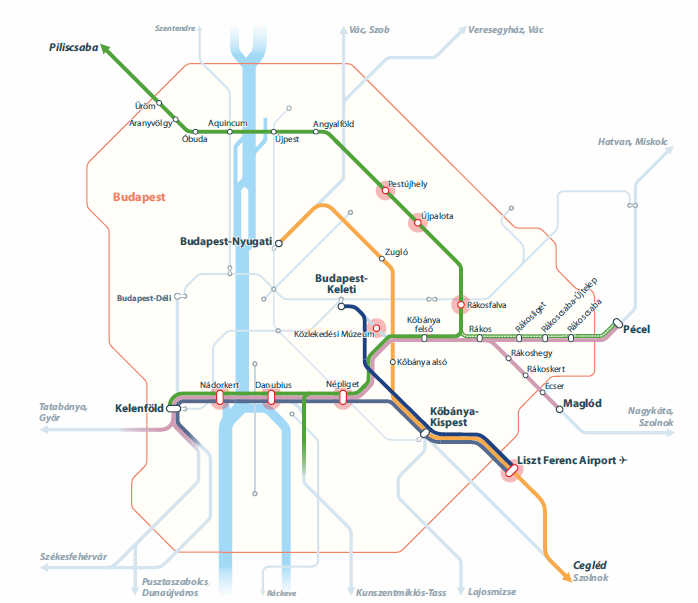 Vasút elővárosi és városi szerepének növelése
Kritikus szakaszok felújítása
Déli körvasút projekt megvalósítása(3. vágány, új megállók, 15 perces személyvonati követés)
Külső körvasúton 3 új megállóhely (Pestújhely, Újpalota, Rákosfalva)
Közlekedési Múzeum megállóhely
100a repülőtéri kiágazás megvalósítása
Kőbánya-Kispest – Keleti kapcsolat
Versenyképes vasút | Rövid- és középtávú fejlesztési stratégiánk
P+R, B+R parkolók építése és bővítése
Kombinált utazási módok támogatása, versenyképes eljutási idő
Fedett, és biztonságos B+R parkolók létrehozása
Több elővárosi állomáson kiépíteni javasolt
22 állomáson új P+R és B+R építése
Legforgalmasabb állomásokon kapacitáshiány
37 állomáson P+R bővítés
35 állomáson B+R bővítés
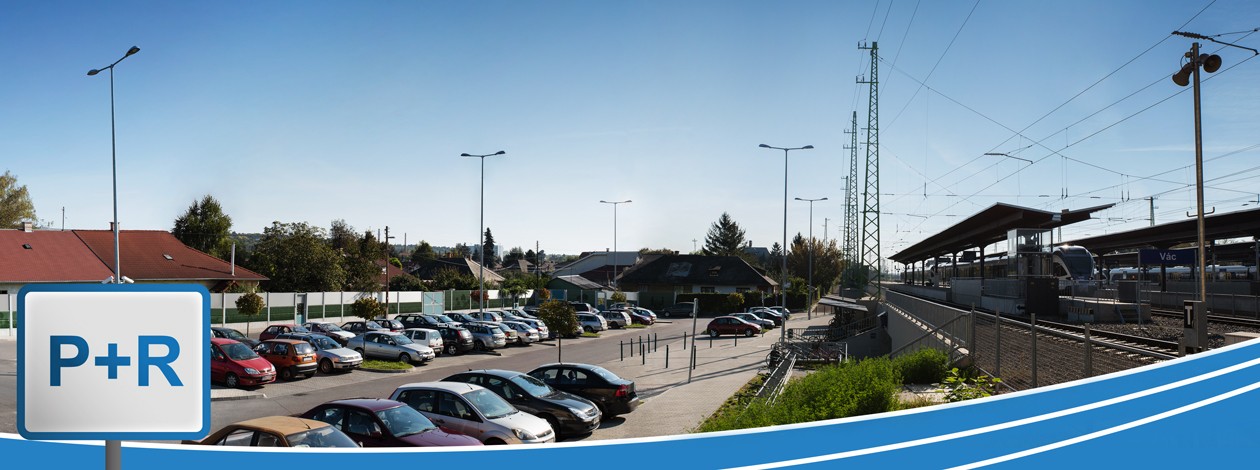 Versenyképes vasút | Rövid- és középtávú fejlesztési stratégiánk
Személyszállítási stratégia – korszerű, megbízható, gyors, zöld
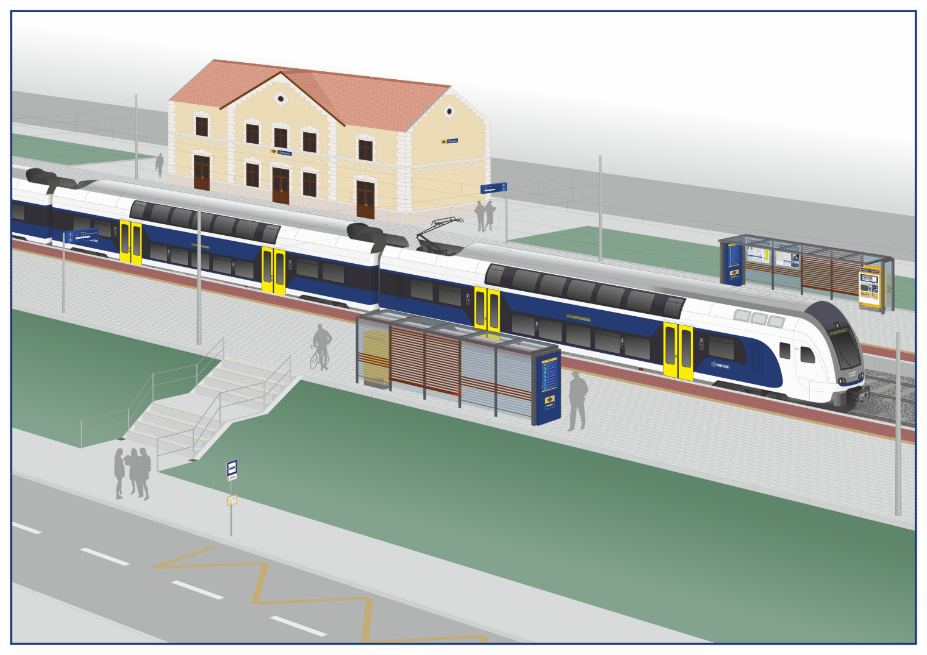 Korszerű gördülőállomány
Kínálati menetrend
Menetrendszerűség javítása
Új megállóhelyi környezet
Korszerű jegyértékesítési rendszerek
Korszerű utastájékoztatás
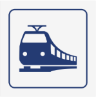 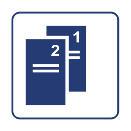 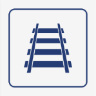 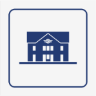 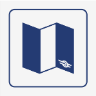 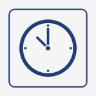 Növekvő utasszám
Vonzó
tarifa
Pálya-felújítás
Új motor-vonatok
Attraktív menetrend
Pontosjáratok
Korszerű állomások
Versenyképes vasút | Rövid- és középtávú fejlesztési stratégiánk
Jelenlegi járművek az elővárosban
Korszerű jármű: 68%
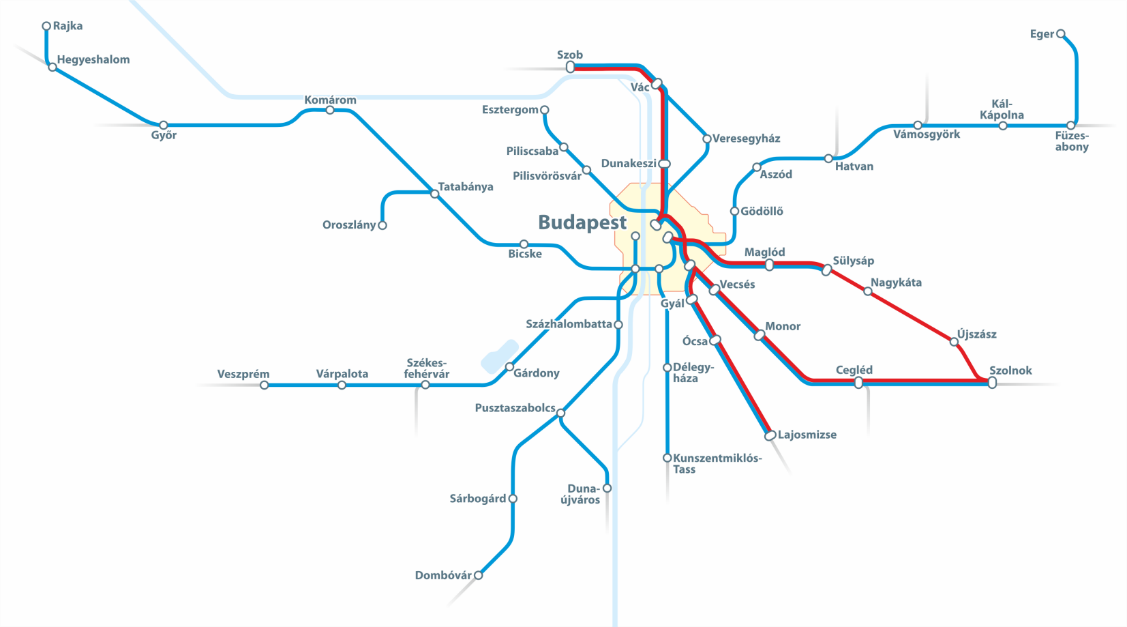 Részben korszerű motorvonatok
123 FLIRT
10 Talent
31 Desiro
Részben elavult Fecske ingavonatok, hagyományos szerelvények
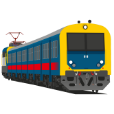 Elavultingavonat
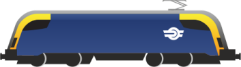 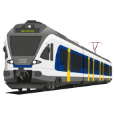 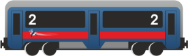 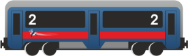 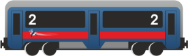 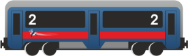 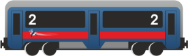 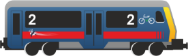 Korszerűmotorvonat
Versenyképes vasút | Rövid- és középtávú fejlesztési stratégiánk
Modern motorvonat: 100%
(teljes lefedettség V4 országok közül elsőként)
KISS motorvonatok érkezése
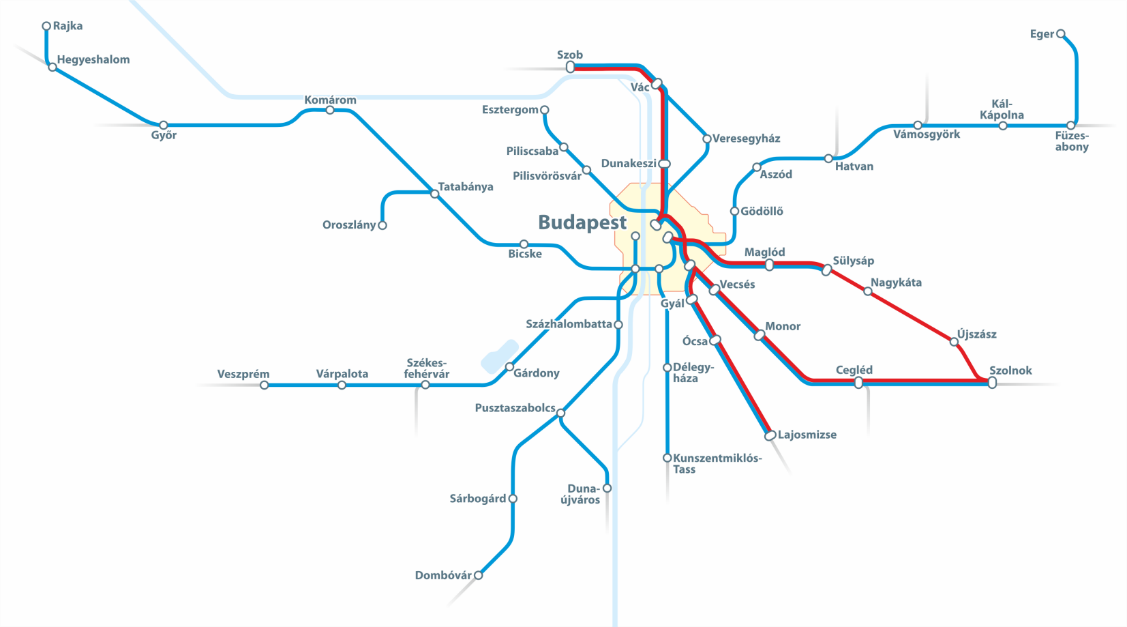 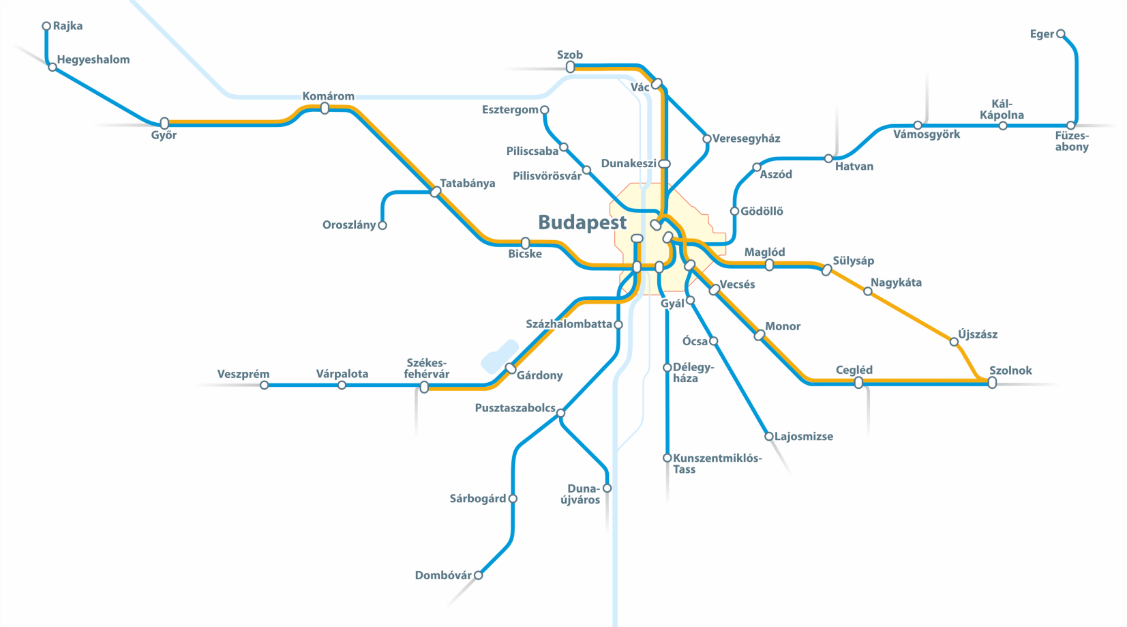 Meglévő korszerű motorvonatok
Új nagykapacitású motorvonatok
I. ütem (11+8 db.):
Budapest – Vác – Szob (70) | évi 12,5 M utas
Budapest – Cegléd – Szolnok (100a) | évi 12,4 M utas
II. ütem (21 db.):
Budapest – Nagykáta – Szolnok (120a) |évi 8,3 M utas
Budapest – Tatabánya – Győr (1) | évi 6,6 M utas
Budapest – Martonvásár – Székesfehérvár (30a) | évi 9,5 M utas
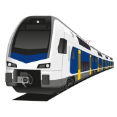 KISS
motorvonat
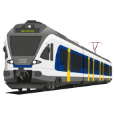 Korszerűmotorvonat
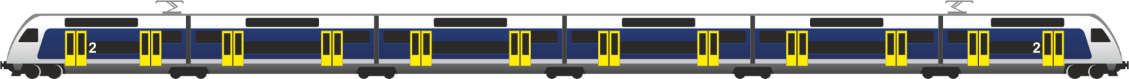 Versenyképes vasút | Rövid- és középtávú fejlesztési stratégiánk
KISS motorvonatok hatása
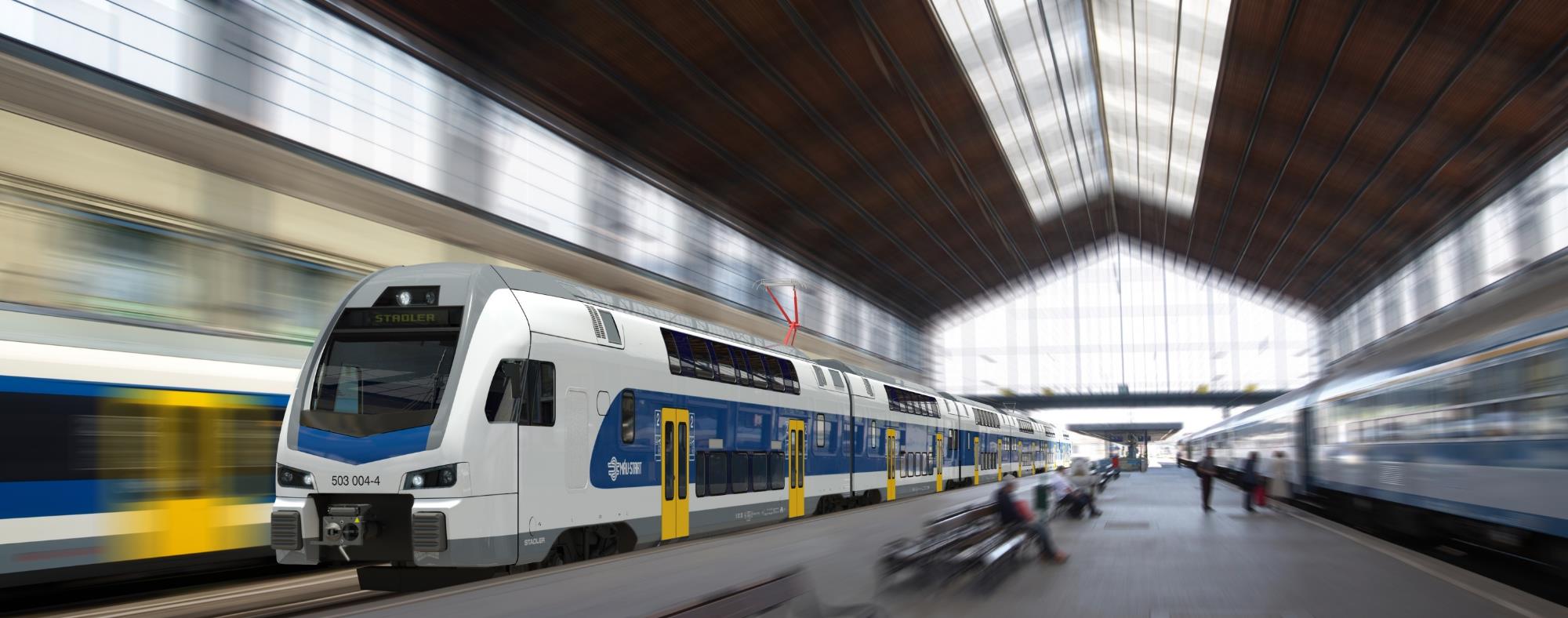 Jobb menetdinamika, gyors utascsere, jó rendelkezésre állás
Zsúfoltság csökkenése
Teljes budapesti elővárosi forgalom lefedése (123 FLIRT + 40 KISS) – 60 millió utas / év
Szob: –7/11 perc, Szolnok: –13 perc
Versenyképes vasút | Rövid- és középtávú fejlesztési stratégiánk
Fedélzeti szolgáltatások az utasok igénye alapján
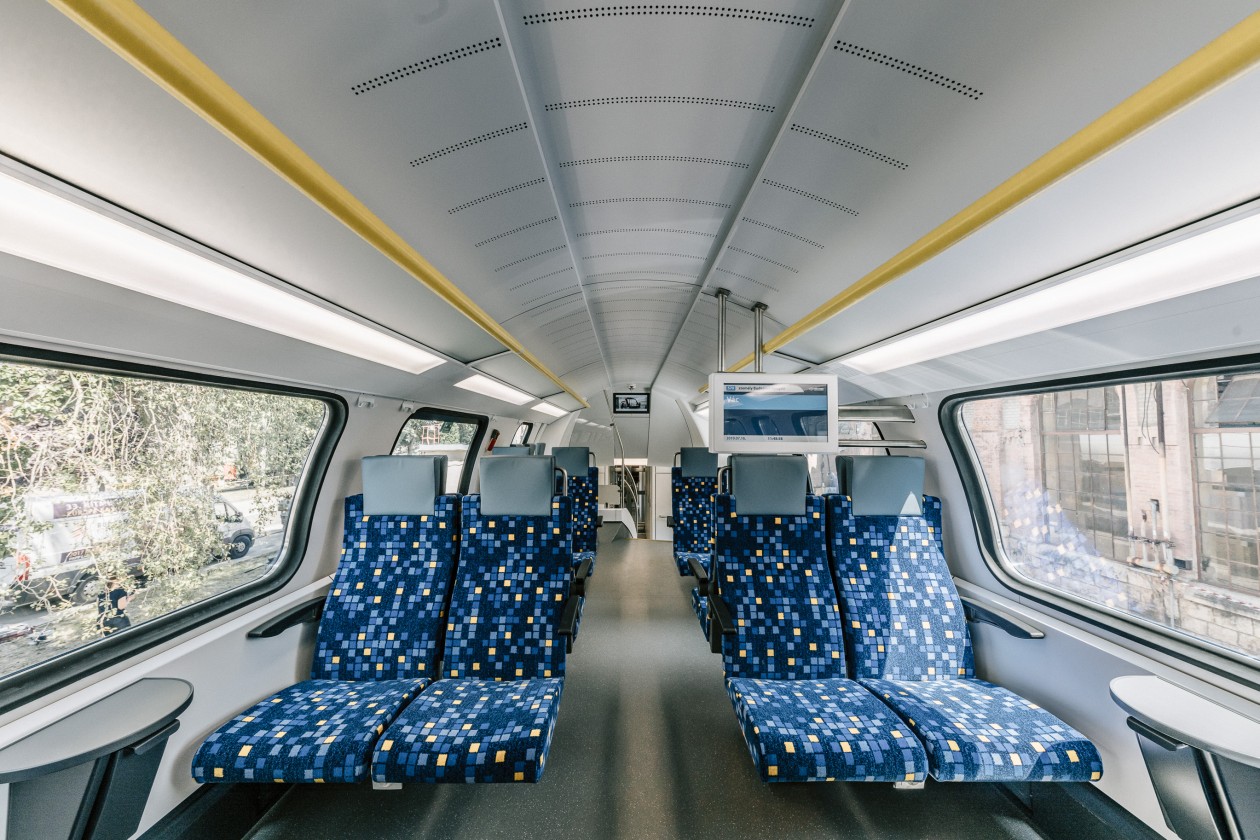 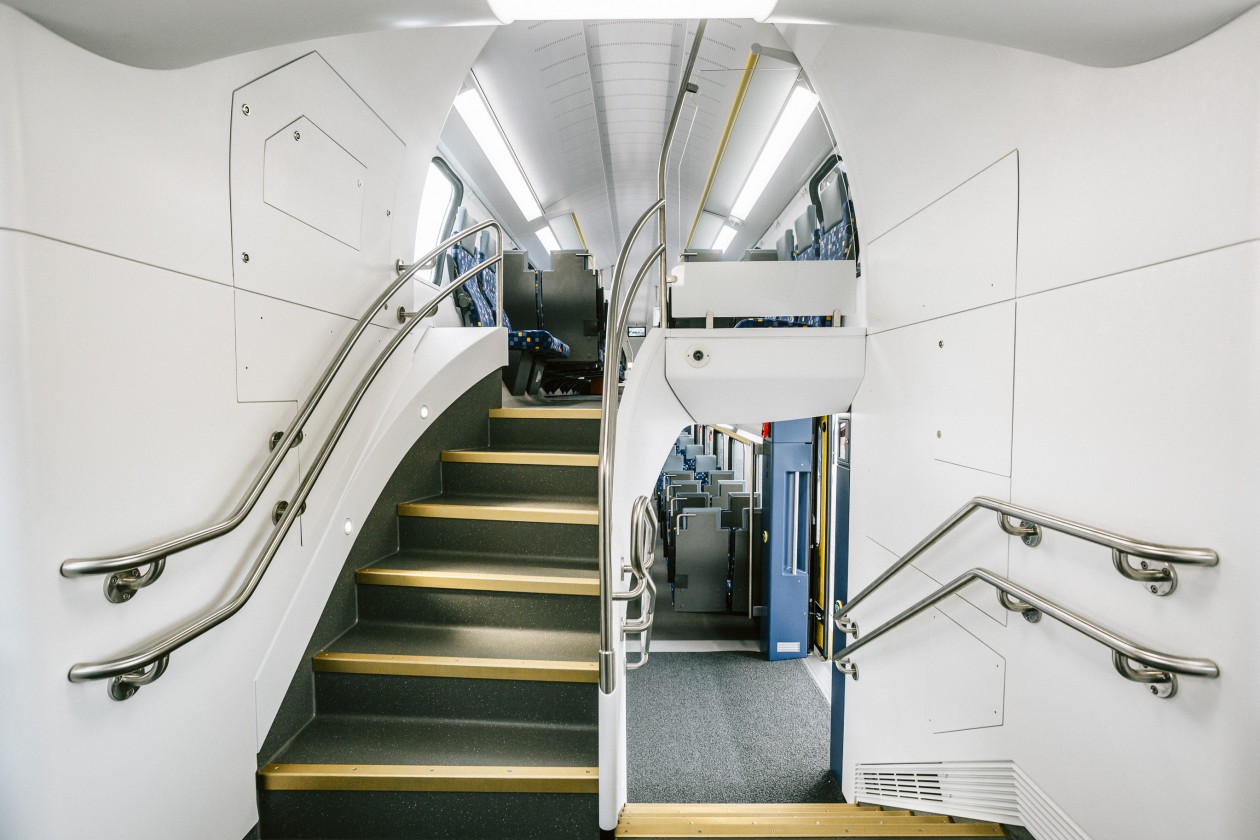 Biztonsági kamera
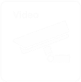 230 V ~
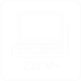 Korszerű utastájékoztató
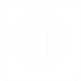 WiFi
klíma
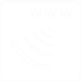 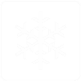 160 km/h
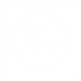 kerékpárszállítás
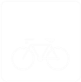 akadálymentes,
alacsonypadlós
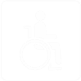 Versenyképes vasút | Rövid- és középtávú fejlesztési stratégiánk
Értékesítési csatornák fejlesztése
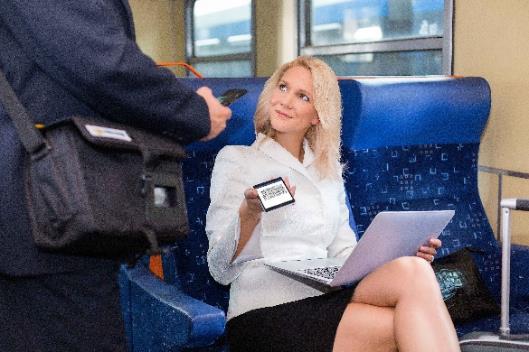 MÁV alkalmazás
Korszerű önkiszolgáló jegyvásárlás
Értékesített termékek körének bővítése
2019 december 1-től bérletvásárlási lehetőség
Első két hónap alatt több, mint 2000 eladott bérlet
További fejlesztések, funkcióbővítés folyamatban
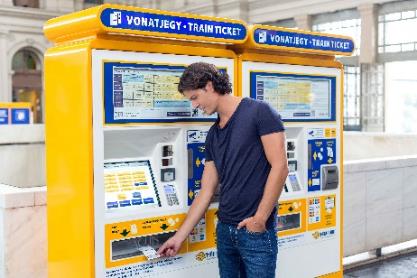 Versenyképes vasút | Rövid- és középtávú fejlesztési stratégiánk
Jegyértékesítő automaták eredményei
A nettó bevétel és a részesedés is folyamatosan nő
Egyre nagyobb a bankkártyás fizetés aránya
2019-ben napi átlag 18 ezer feletti vásárlás az automatákból
2017. decembertől 5% engedmény a pénztári árhoz képest
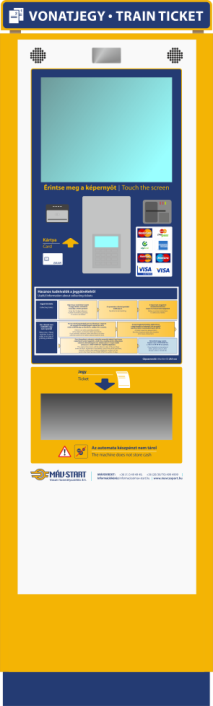 [Speaker Notes: A hálózaton már jelenleg is 112 JKA van telepítve, kihelyezésük 2013. óta folyamatosan zajlik. 
Érintőképernyős kivitel, pay passos fizetési lehetőség is kapcsolódik ezekhez az eszközökhöz.
Bankkártyás fizetés aránya (tranzakciószámban) 30% feletti 
Utasok egyre inkább kedvelik ezt az értékesítési formát. 
E-Ticket kioszkok átalakítása bankkártyás fizetéssel működő automatára: 2018 nyár végétől minden e-Ticket kioszkból is lehetséges a jegyvásárlás (fizetés készpénzzel nem lehetséges). Jelenleg 42 van kitelepítve

JKA beszerzések:
Jelenlegi automaták:
112 db 2013 után beszerzett új automata;
11 db a 2002-ben és 2010-ben beszerzett, csak menetjegy kiadására alkalmas automata;
42 db bankkártyás fizetésre átalakított e-Ticket kioszk.
IKOP beszerzés:
Alapmennyiség: 275 db készpénz + bankkártyás, 110 db csak bankkártyás
Bp előváros, megyeszékhelyek, pályavasúti pénztárak kiváltása, Balaton
Opciós mennyiség: 80 db készpénz + bankkártyás, 30 db csak bankkártyás
Közbeszerzési eljárás lezárva, támogatási szerződés megkötése folyamatban van, alapmennyiség várhatóan 2019 IV. negyedévtől érkezhet]
Versenyképes vasút | Rövid- és középtávú fejlesztési stratégiánk
Jegykiadó automaták kiterjesztése
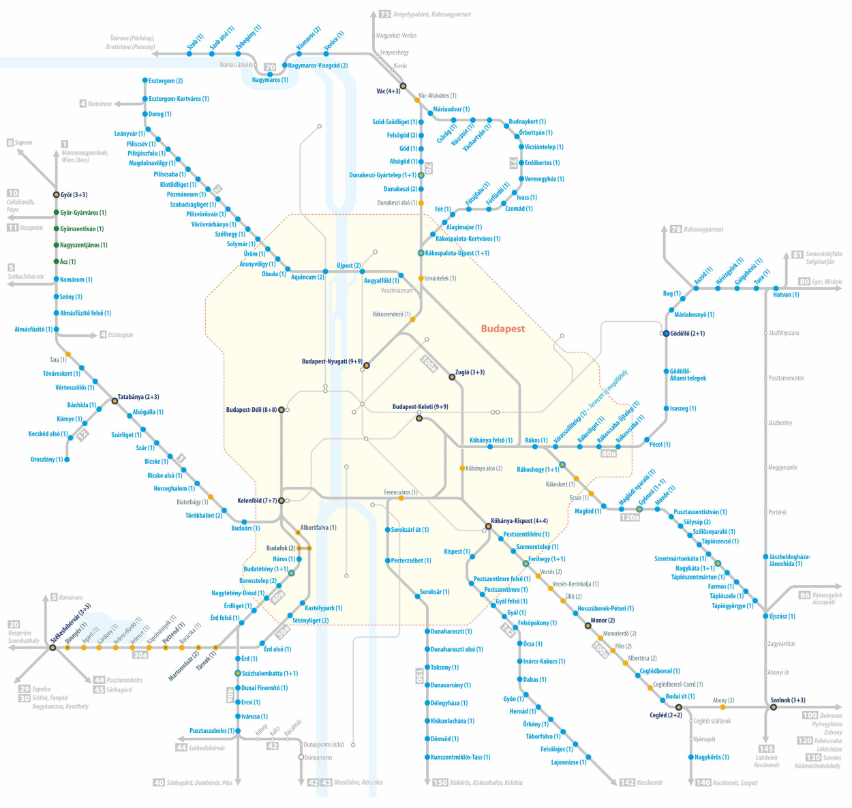 2020-ban 375 db új automata beüzemelése
Budapest elővárosának teljes lefedése
Pénztári értékesítés munkerőpiaci nehézségeinek mérséklése
Egyes megállóhelyeken esőbeállóba integrálva
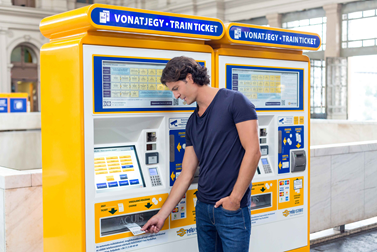 Budapesti elővárosi vonalak
Versenyképes vasút | Budapesti elővárosi vonalak
Budapest – Esztergom (2)
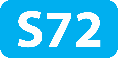 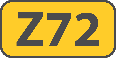 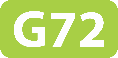 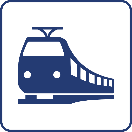 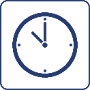 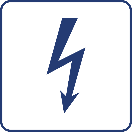 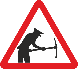 millió fizető utasfő
Versenyképes vasút | Budapesti elővárosi vonalak
Tarifális átjárhatóság a pilisi térségben
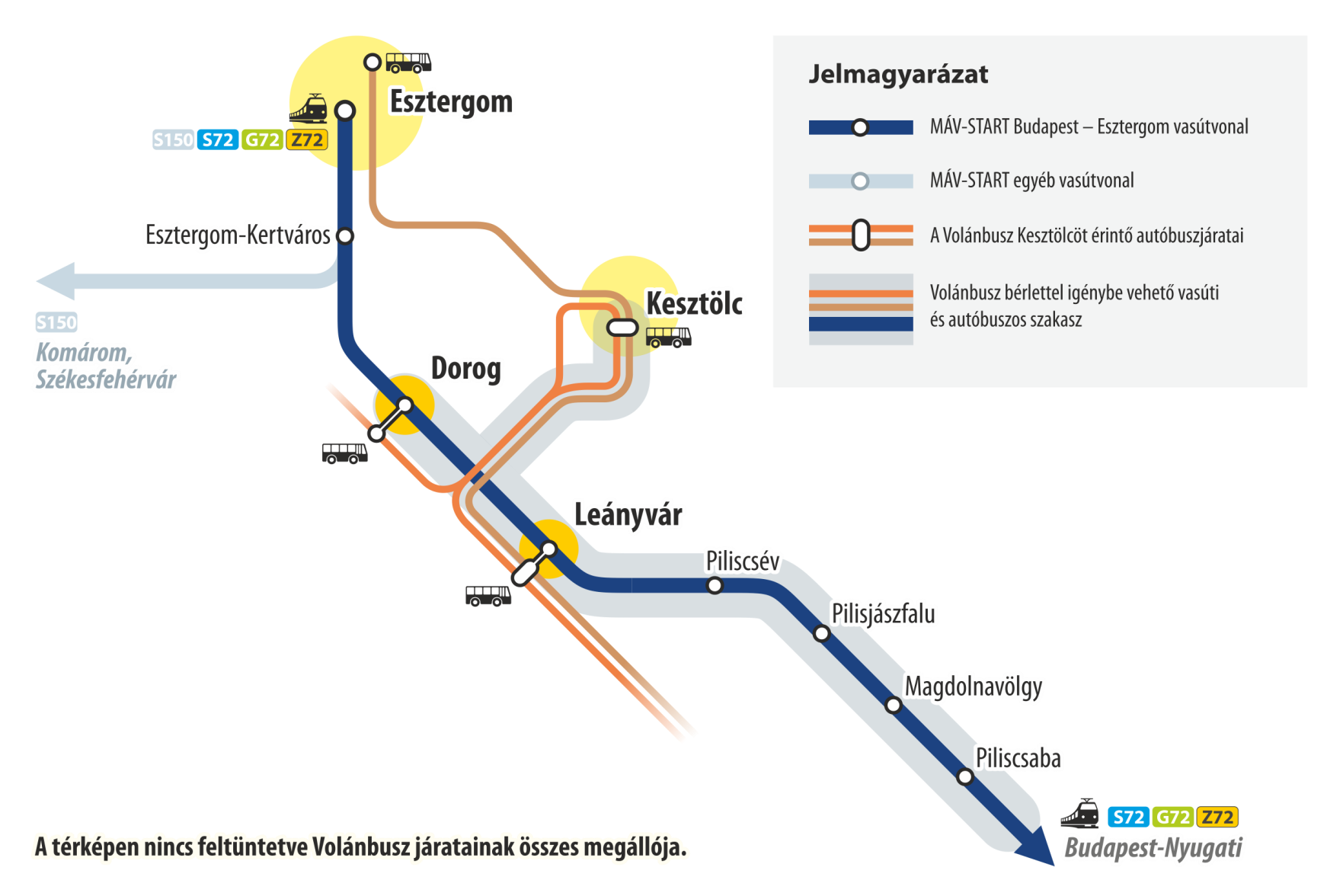 Volánbusz bérletek elfogadása a vonatokon
Budapest-Piliscsév MÁV-START bérletek felhasználhatók településen belül az autóbuszokon (egyedül itt fogad el vasúti bérletet a közúti szolgáltató)
Versenyképes vasút | Budapesti elővárosi vonalak
Budapest – Esztergom (2) | Milyen további lépésekre van szükség?
Autóbuszos ráhordás erősítése
Jegykiadó automaták telepítése, értékesítési hálózat bővítése
Utasszámnövekedés lekövetése kapacitásnöveléssel
P+R és B+R pakoló bővítés 
Budapest-Nyugati pályaudvar közvetlen elérése, Körvasúti közlekedés
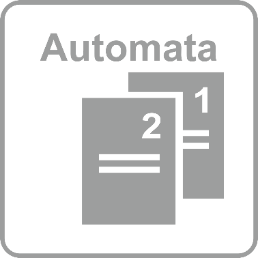 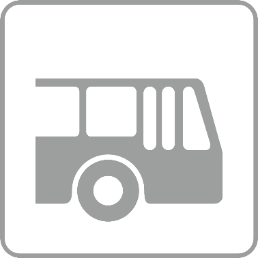 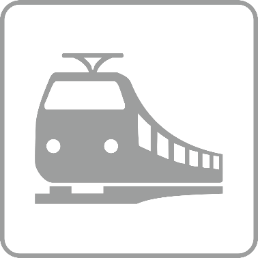 Versenyképes vasút | Budapesti elővárosi vonalak
Új menetrendi struktúra a 2-es vonalon | II. ütem
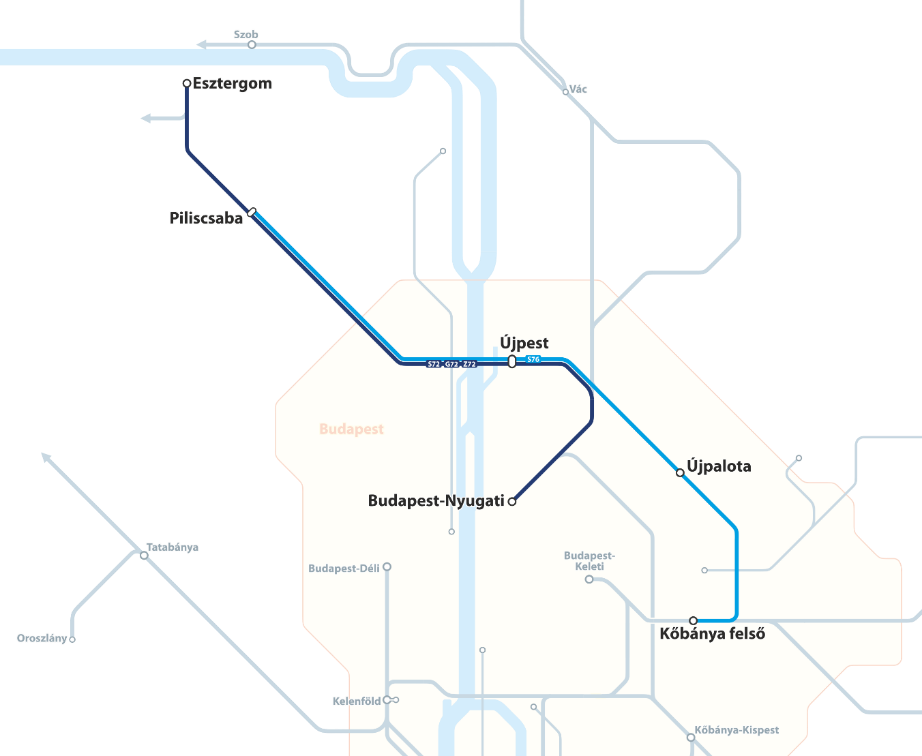 Fejlesztés II. üteme
Új megálló építése Újpalotánál,további megállók későbbi ütemben
Félórás körvasúti közlekedés bevezetése Kőbánya felsőre
Terveink szerint 2020 évben megvalósulhat
sűrűbb követésPiliscsabára
egyenletesebbindulások Újpestről
Gyorsabb eljutás a Z72-es vonatokkal
új megállóhelyÚjpalotánál
félóránként vonata körvasúton
új átszállásilehetőségek
Versenyképes vasút | Budapesti elővárosi vonalak
Budapest – Székesfehérvár (30a)
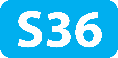 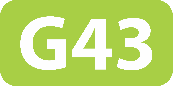 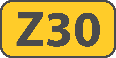 2008-2012: Tárnok – Székesfehérvár felújítás, 2012-2014: Kelenföld – Tárnok felújítás
2014-től zónázó menetrendi struktúra
2015-2016: Székesfehérvár átépítés
Közel duplázódó távolsági és elővárosi forgalom
Velencei-tónál ráhordó buszjáratok
21 perc menetidő csökkenés Bp - Székesfehérvár
millió fizető utasfő
Versenyképes vasút | Budapesti elővárosi vonalak
Tarifális átjárhatóság a Budapest – Székesfehérvár vonalon
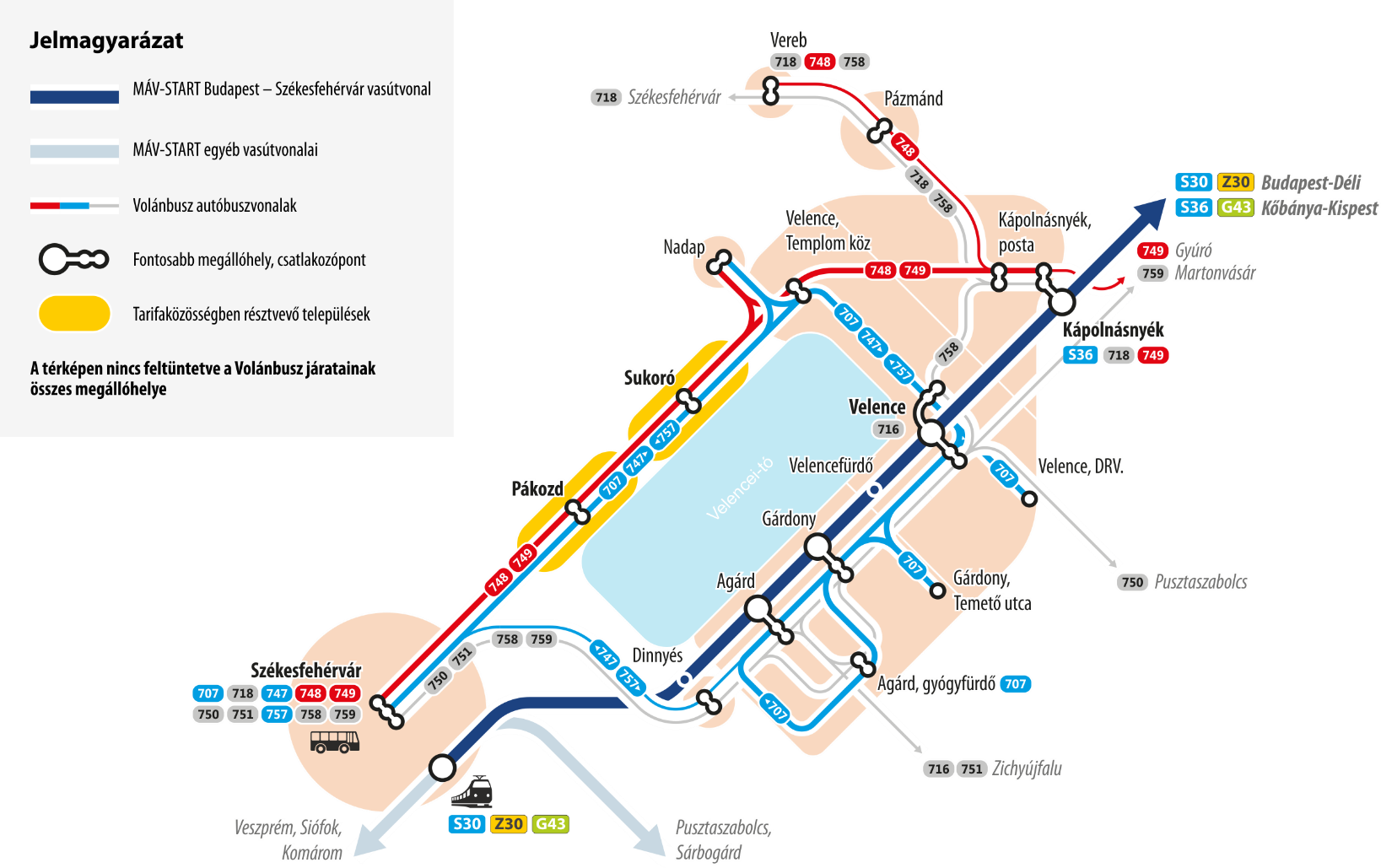 Székesfehérvár és Budapest között az autóbuszbérletek elfogadása
Velencei tó északi részéről buszos ráhordás, a vonatokon bérletelfogadás
Versenyképes vasút | Budapesti elővárosi vonalak
Budapest – Székesfehérvár (30a) | Milyen további lépésekre van szükség?
Budapest és Székesfehérvár között 30 perces gyorsvonati közlekedés
Közösségi közlekedési munkamegosztás optimalizálása
Jegyértékesítési hálózat bővítése
160 km/h sebességű közlekedés feltételeinek megteremtése
KISS motorvonatok közlekedtetése (Budapest-Déli alagút átépítése)
Elővárosi járatstruktúra felülvizsgálata, optimalizálása, kapacitásbővítés
Versenyképes vasút | Budapesti elővárosi vonalak
Budapest – Százhalombatta – Pusztaszabolcs (40a)
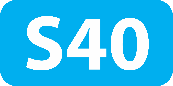 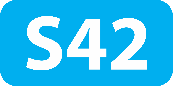 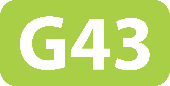 Kelenföld – Pusztaszabolcs szakasz felújítása
Érd alsó – Érd összeköttetés megépítése (30a – 40a)
Új nyomvonalú elkerülő pálya Ercsinél
Felújítás előtt enyhén csökkenő utasszám
2018-ban teljes kizárás miatt jelentős utasszámvesztés
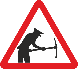 millió fizető utasfő
Versenyképes vasút | Budapesti elővárosi vonalak
Budapest – Százhalombatta – Pusztaszabolcs | Fejlesztés eredményei
Megújult, vonzó állomási infrastruktúra, akadálymentes peronok
Kapacitásnövelés az Érd alsó – Érd átkötéssel
Új, sűrűbb elővárosi közlekedést biztosító menetrend (projekt befejezése után)
Menetidőcsökkenés (kb. 15-25 perc)
Versenyképes vasút | Budapesti elővárosi vonalak
Budapest – Gödöllő – Hatvan (80a)
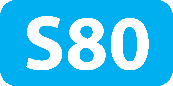 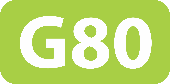 2018-ban megkezdődött a Rákos – Hatvan szakasz komplex felújítása
Felújítás előtt enyhén csökkenő utasszám
Vágányzári zavartatások miatt visszaeső utasszám
Jelentős Budapesten belüli utasforgalom
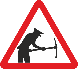 millió fizető utasfő
Versenyképes vasút | Budapesti elővárosi vonalak
Budapest – Gödöllő – Hatvan | Fejlesztés eredményei
2020 végére készül el a felújítás
Megújult, vonzó és biztonságos állomási infrastruktúra, akadálymentes peronok
Új megállóhely létesítése a 17. kerületben
Új zónázó menetrendi struktúra
Csökkenő menetidők (5-15 perc)
Versenyképes vasút | Budapesti elővárosi vonalak
Budapest – Kunszentmiklós -Tass – Kelebia (150)
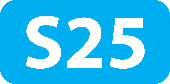 Budapest – Belgrád projekt részeként megújuló infrastruktúra
160 km/h sebesség kialakítása, kétvágányúsítás
Belső projekthatár: Soroksár
Belső szakasz szűk kapacitásának feloldása szükséges, jelenlegi BuBe projektnek nem része (Soroksár – Ferencváros)
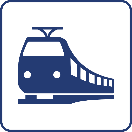 millió fizető utasfő
Versenyképes vasút | Budapesti elővárosi vonalak
Budapest – Kunszentmiklós – Kelebia  (150) | Fejlesztés eredményei
Budapest – Belgrád között 5 órás (60%) menetidő csökkenés
Akadálymentes infrastruktúra
Elővárosi vonatok sűrítése (Délegyháza és Kunszentmiklós-Tass fordítóállomás)
Budapesten belüli átadópont és szűk keresztmetszet feloldás egyelőre nem megoldott
Fejlesztési lehetőségek a Budapest – Belgrád vonal átépítése után
Belföldi járulékos előnyök a 150-es vonalon | járatstruktúra
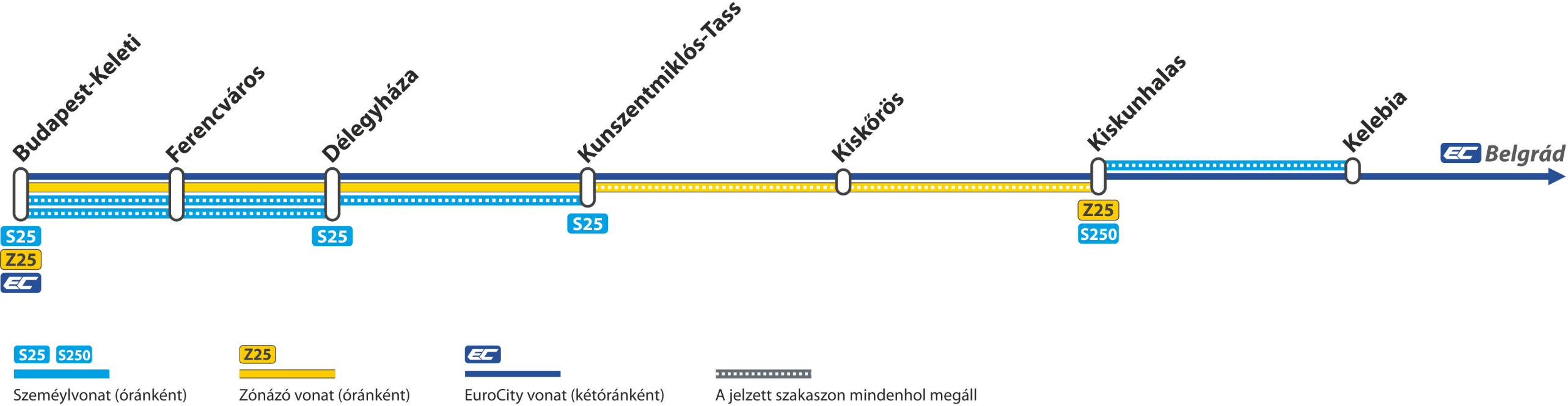 Várható belföldi utasszám: 2,8 millióEbből elővárosi: 2,2 millió,távolsági és regionális 0,6 millió
Fejlesztési lehetőségek a Budapest – Belgrád vonal átépítése után
Csökkenő belföldi menetidők
-60perc
-100perc
-45perc
-18perc
-9perc
Versenyképes vasút | Budapesti elővárosi vonalak
Budapest – Vác – Szob (70, 71)
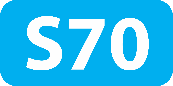 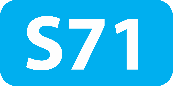 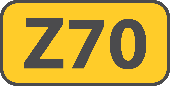 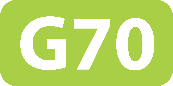 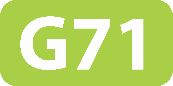 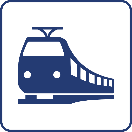 millió fizető utasfő
Versenyképes vasút | Budapesti elővárosi vonalak
Budapest – Vác – Szob (70, 71) | Milyen további lépésekre van szükség?
70-es vonal
Budapesten kívüli szakaszán állomások megújítása, akadálymentesítése
Pályaleromlások megelőzése, hegyomlások kiküszöbölése
2020-tól KISS motorvonatok – komfortnövelés, kapacitásbővítés
71-es vonal
Korszerű járművek, de lassú menetidő, ritka követés (elavult pálya és biztosítóberendezés)
Komplex infrastruktúra-fejlesztés szükséges (felújítás, részben két vágány)
A közös szakasz teljes felújítása indokolt – szűk keresztmetszet
kb. 12 perc (Z70)
kb. 13 perc (Z70)
kb. 10 km
kb. 24 km
Bp.-Nyugati
Főváros határa
Vác
Versenyképes vasút | Budapesti elővárosi vonalak
Budapest – Cegléd – Szolnok (100a)
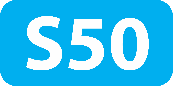 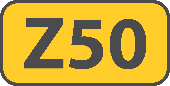 Romló pályaállapotok miatt folyamatos karbantartások szükségesek
Legnagyobb elővárosi és távolsági utasforgalmú vonal
Sűrű követés, leterhelt infrastruktúra
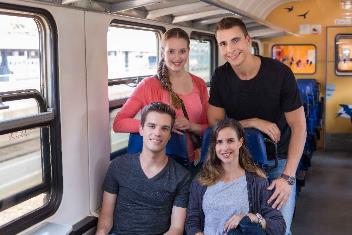 millió fizető utasfő
Versenyképes vasút | Budapesti elővárosi vonalak
Budapest – Cegléd – Szolnok (100a) | Milyen további lépésekre van szükség?
A Budapesten belüli pálya állapota kritikus
Budapest-Nyugati – Kőbánya-Kispest
Felújítás szükséges (2020-ban tervezett)
A pályakapacitás miatt további sűrítés nem lehetséges
Kőbánya-Kispest – Liszt Ferenc Repülőtér – Monor kiágazás megépítése a kapacitás problémát megoldaná
2020-tól új KISS motorvonatok
Több férőhely, csökkenő zsúfoltság
Komfortnövelés, zavarérzékenység csökkenése
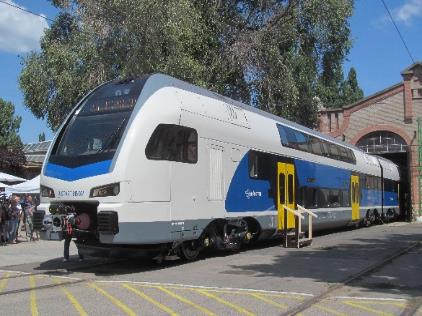 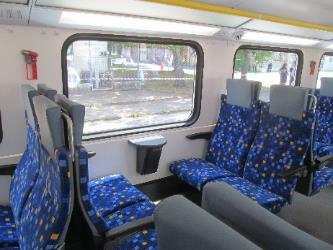 Versenyképes vasút | Budapesti elővárosi vonalak
Budapest – Lajosmizse (142)
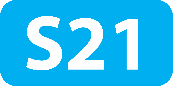 Rendkívül elavult pályaoldali infrastruktúra, villamosítatlan vasútvonal
A dízel motorvonatokkal nem tudunk kellő kapacitást biztosítani,nem versenyképes menetidő
Fejlesztést követően várhatóan 200-300%-os utasszám növekedés
millió fizető utasfő
Versenyképes vasút | Budapesti elővárosi vonalak
Budapest – Lajosmizse (142) | Milyen további lépésekre van szükség?
Komplex felújítás szükséges
Sebesség emelés, kapacitásnövelés
Szakaszos két vágányosítás, villamosítás
Új motorvonatok beszerzése
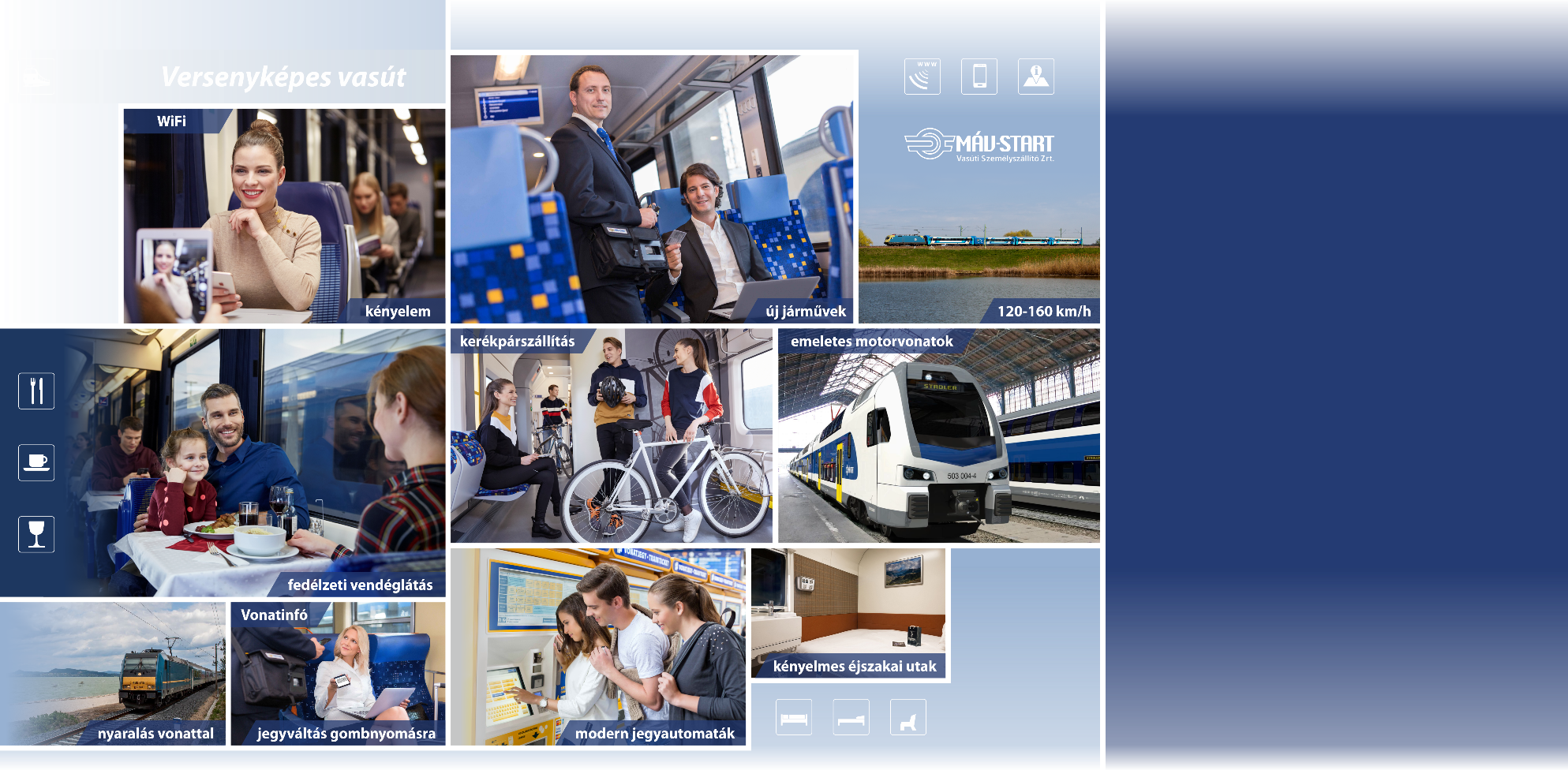 Köszönöma figyelmet!
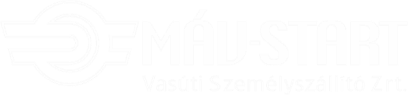